MagLev Fan
Motor based on magnetic levitation concept
Submitted by:
THANWEER GAFOOR
PROJECT GUIDE
AMEEN.K.B
ALI ISHAQUE
FARISHA.M.A
MUHAMED AFSAL.V.P
VISHNU.M
MAGLEV FAN (MOTOR BASED ON MAGNETIC LEVITATION CONCEPT)
WORKING PRINCIPLE: MAGNETIC LEVITATION
Magnetic levitation, maglev, or magnetic suspension is a method by which an object is suspended with no support other than magnetic fields. Magnetic force is used to counteract the effects of the gravitational acceleration and any other accelerations.
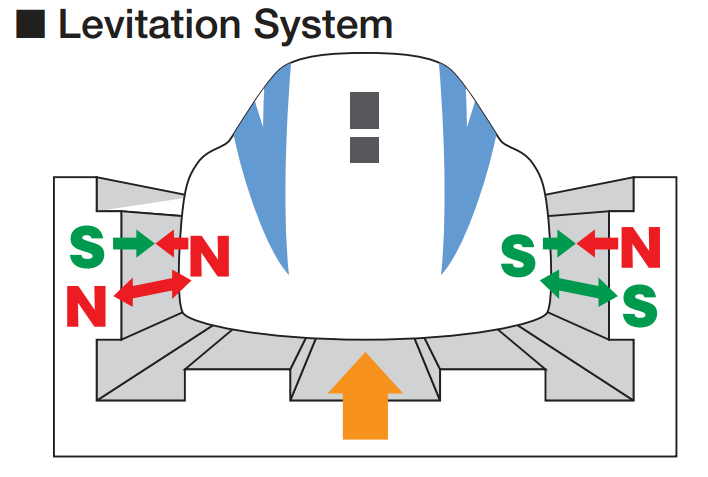 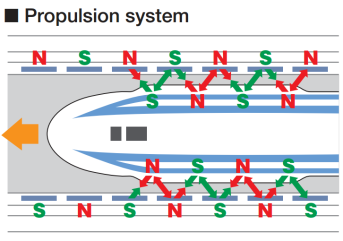 DESIGN
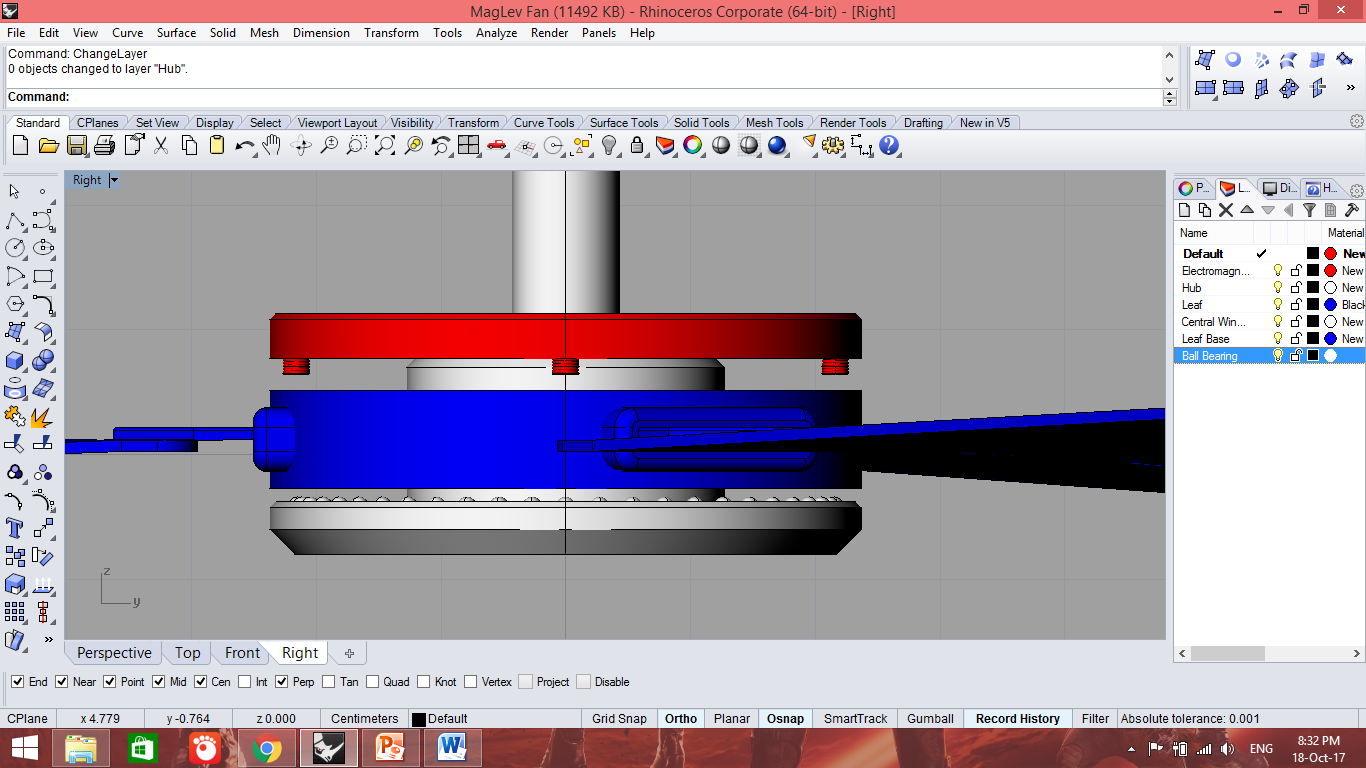 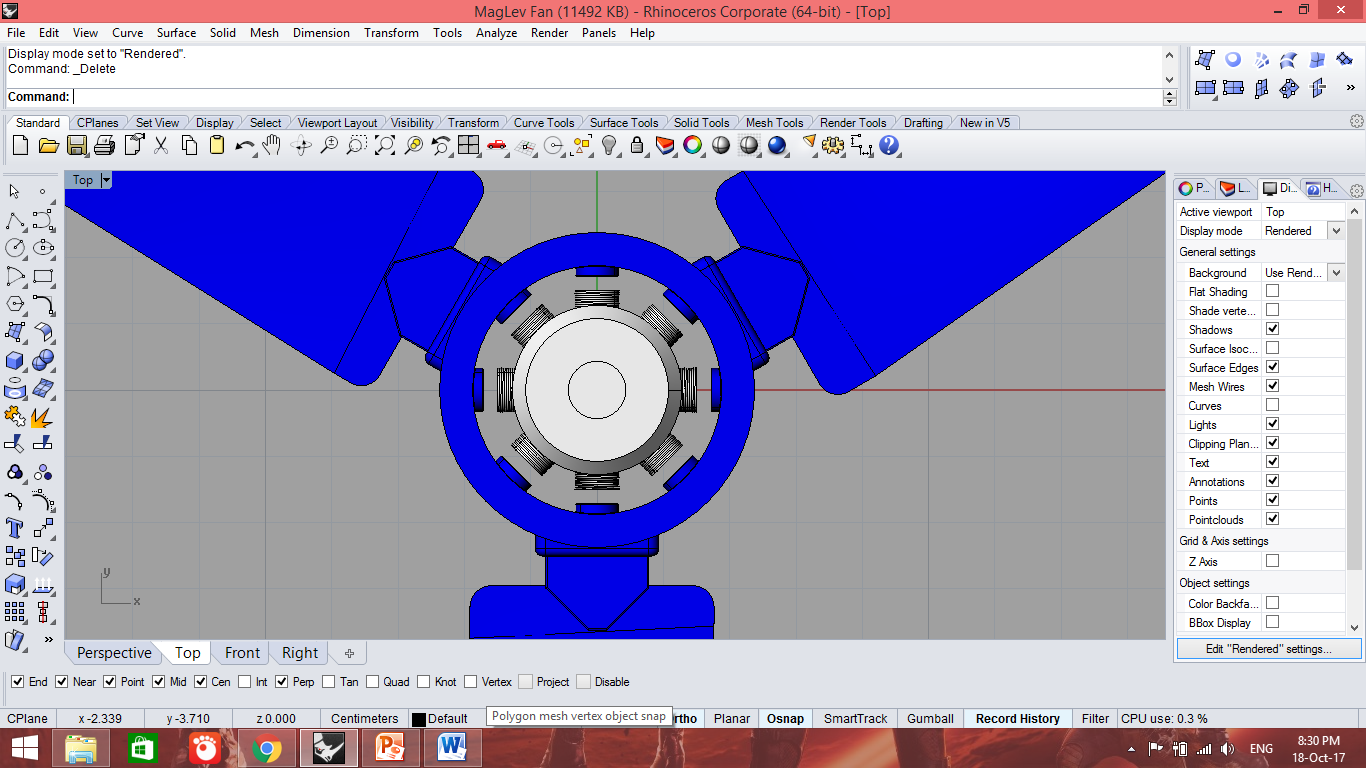 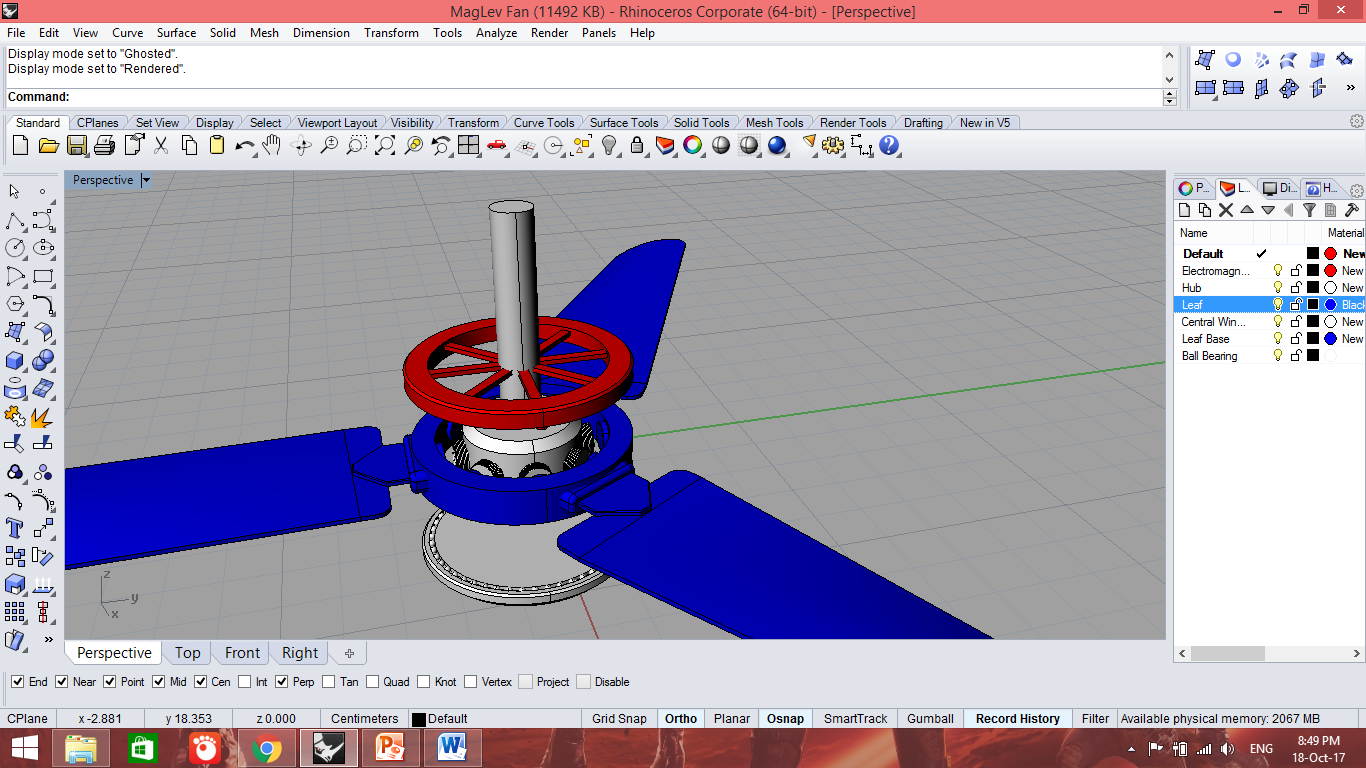 Electromagnets
Rotor and Leaves
Stator and Windings
INNOVATION & TECHNICAL FEASIBLITY
High speed rotation is possible
 Losses due to friction, heating and iron losses will be low.
 Working parts are independent of controlling circuit
 Sound noise will be low
 Low cost and commercially feasible
 Outer casing for the fan is unnecessary, as dust caps are provided to prevent dust penetration
Social relevance
LESS FRICTION, THUS HIGH SPEED
 LONG LIFE AND LESS MAINTAINANCE
 LOW POWER CONSUMPTION
 GOOD BALANCE, STABILITY AND LESS WUBBLING
 NO HEATING ISSUE AND ZERO LOSS DUE TO FRICTION
potential market and commercial viability
It catches potential market and provide commercial viability due to the following reasons:
 Lower power consumption
 Reasonable price compared to conventional fans
 Better technology and aesthetic appearance
 Simple speed regulation as that of the conventional fans.
 Easy maintenance and fixing
BLOCK DIAGRAM
AC Supply
Speed Control Circuit
Voltage Regulation
Stator
Voltage Control Circuit
Magnetic Field formation
Electromagnets
Rotation
Rotor
Magnetization
Levitation
Components
Process
Components Required
220v 50Hz AC Electromagnets: 4-6
Speed control capacitors: 1uF, 1.5uF, 2uF
AC fan capacitor: 2.5uF
Copper wire for main and auxiliary windings
Steel ball bearings
Electric steel sheet for stator and rotor poles
Non corrosive iron for rotor base
Connection wires
Speed control
A variable capacitance in is used in this regulator. 
As we turn the knob the capacitance increases and it reduces the voltage available to the fan. 
There is nearly no power loss in this method. 
The losses incurred are due to resistive losses inside the capacitor which is negligible. 
There are no heating problems and the capacitor improves the power factor of the circuit. 
They are less bulky than resistive controllers.
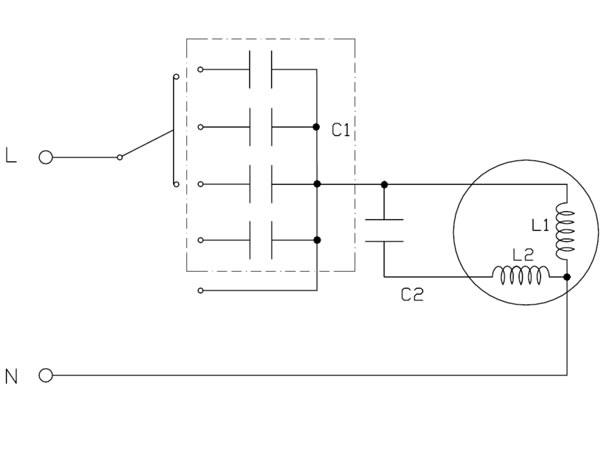 Technical feasibility
The cost of production of the prototype will be as follows:
Copper Wire 			: ₹ 1000
Metal parts: Iron		: ₹ 1000
Metal parts: Steel		: ₹ 1500
Electromagnetic components	: ₹ 2000
Auxiliary parts			: ₹ 1000
Electronic components
Regulator			: ₹ 350
Capacitor			: ₹ 50
Connection wires		: ₹ 100
Labor charges			: ₹ 500
Miscellaneous costs		: ₹ 500
 Total cost			: ₹ 8000
The cost of industrial production will be as follows:
Copper Wire 			: ₹ 1000
Metal parts: Iron		: ₹ 500
Metal parts: Steel		: ₹ 500
Electromagnetic components	: ₹ 500
Labor charges			: ₹ 500





 Total cost			: ₹ 2500
Current status and action plan
Works completed
Project cost estimation
 Project overall rough design
 Design of electronic control system
 Improvement in design with torque damping dust caps
 Project presentation
Current status and action plan
Works Under Process
Design of electromagnets
 Overall electronic circuit design
 Techniques for maximum cost reduction
 Research using existing Semi-Maglev fans
Current status and action plan
Future plans in chronological order
November 2017 	: Complete design with final clear cut cost estimation and 				simulation
 December 2017	: Purchase of materials, assembly and test runs
 January 2018 	: Completed product, final touches, design tweaks if any
 February 2018 	: Design finalization, product completion and experimental 				tests
 March 2018 		: Product release
Thank You